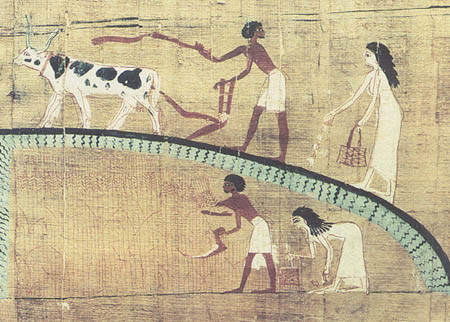 Civilization
Creativity Begins to Flow
Basic changes Hunter-Gatherers to Civilization
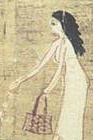 Hunter-Gatherers
Civilization
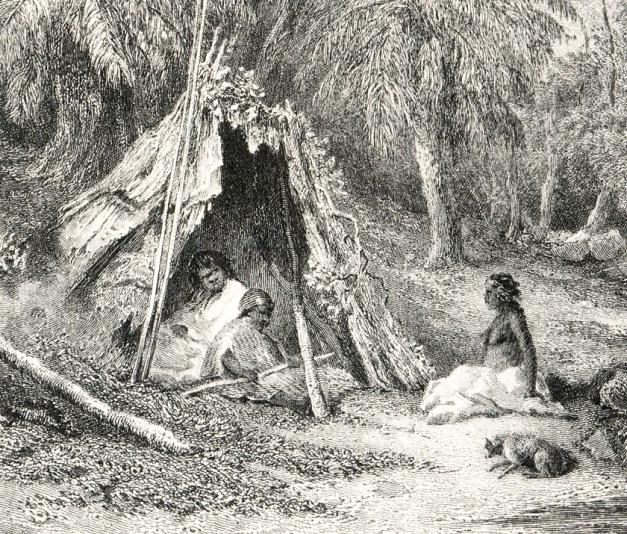 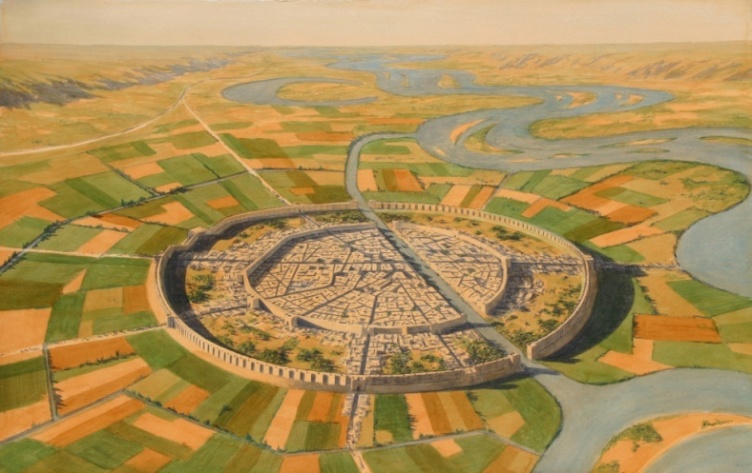 Small units (family or expanded families)
Little contact with other groups (little trade)
Advancements for personal or family use
Cities as the focus of progress
Both local and long-distance trade
Advancements for society as well as personal use
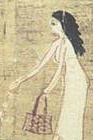 Hunter-Gatherer to Farmer
“Hunting and gathering is a matter of taking what nature
 offers….When improved methods are applied to hunting,
 the result is often just depletion of the prey… 

“Agriculture consistently rewarded the creative tinkering
 with high returns in the form of increased yields or 
 improved crops and livestock. 

“Moreover, agricultural endeavors lent themselves
 to creative interactions with other industries.”
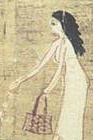 Hunter-Gatherer to Farmer
Example of modern hunter-gathering: Fishing
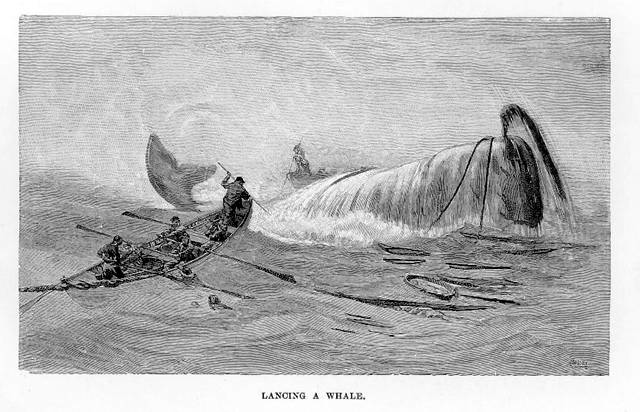 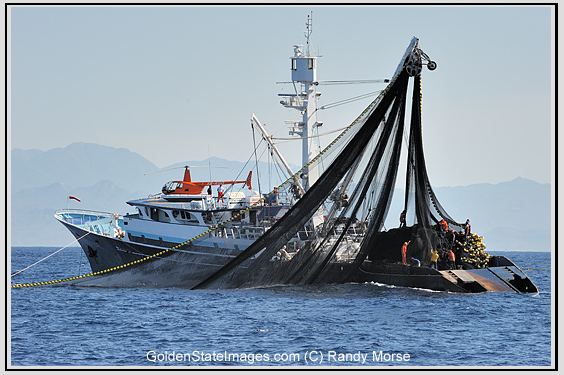 Why Man CreatesThe Edifice of Civilization
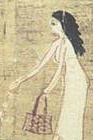 The FLOW of Civilization Essential Elements for Civilization
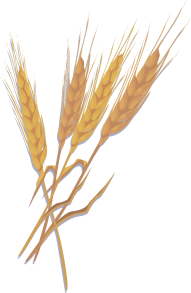 F
ood in abundance
from fixed location

abor specialization

rder and organization 
of society

riting system
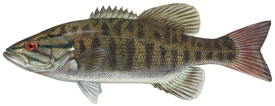 L
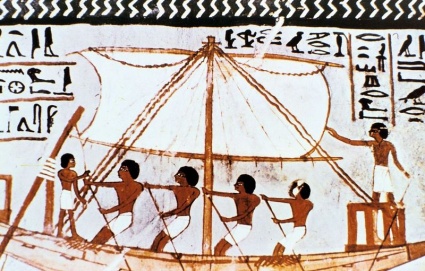 O
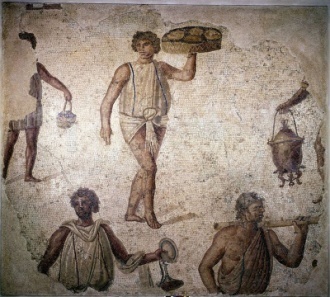 W
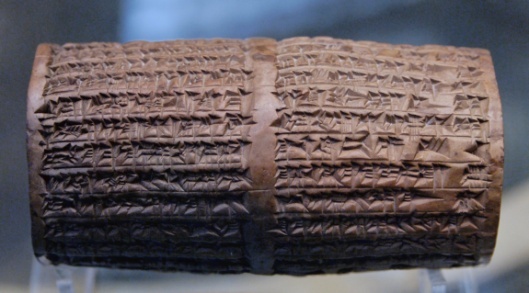 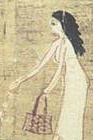 Domesticated Food
Allowed localization of population into cities 
Allowed increased population density
Led to focused technological developments:

  Agriculture

                Plow

                               Wheel

                                            Materials 
                                            development
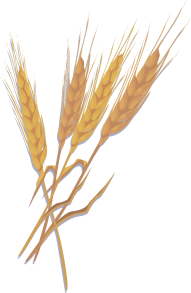 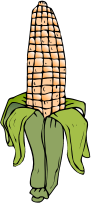 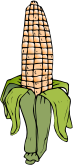 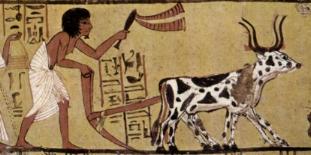 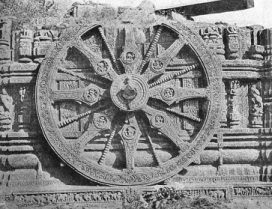 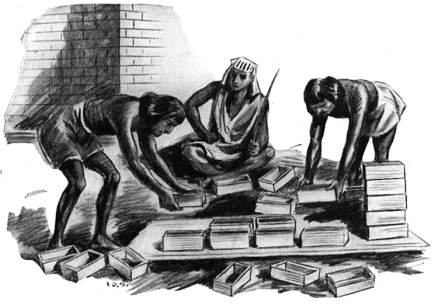 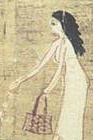 Domesticated Food
The key step was grain domestication.
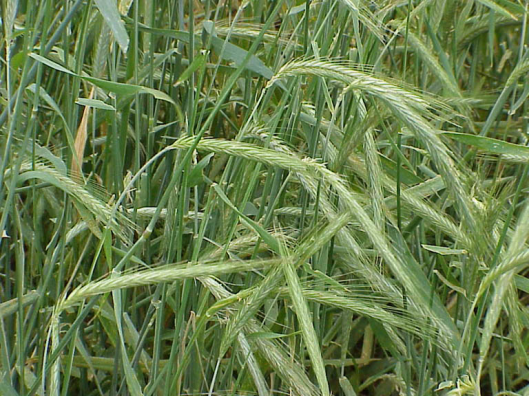 56 wild grasses possible (seed size, seed retention, nutrition, storage, etc.)
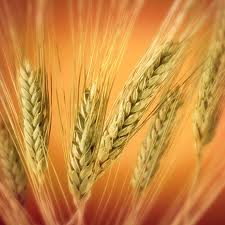 32 varieties in Mediterranean Eurasia (versus 11 max elsewhere)
Hence, civilization began in the areas where grain domestication was easiest.
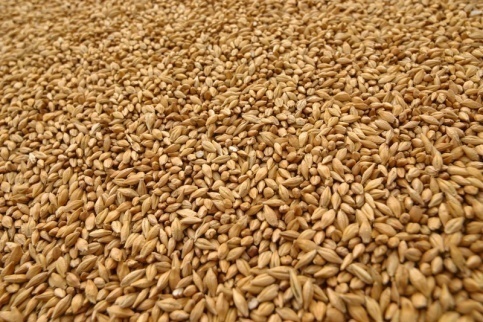 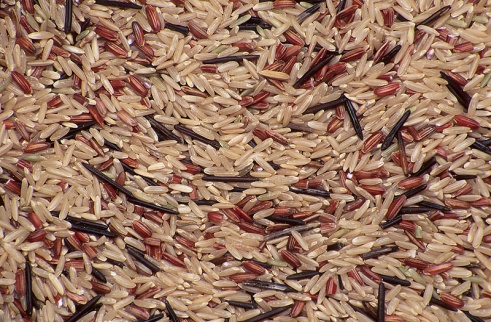 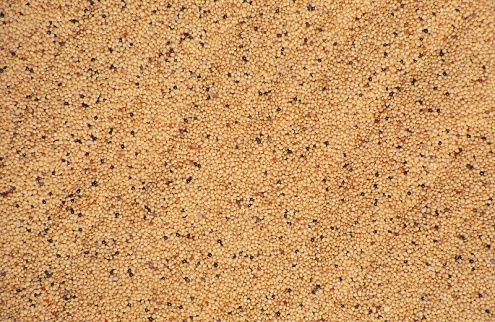 Labor Specialization 
Brought Technology
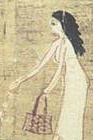 Labor specialization in science, art, and business was tied to technology.
Technology and . . .
Science
Art
Business
Techné means technology and also art in ancient Greek.
Technology was intuitive and rarely needed science. 
(Except since the 20th C.)
Technology helped artisans make improved products.
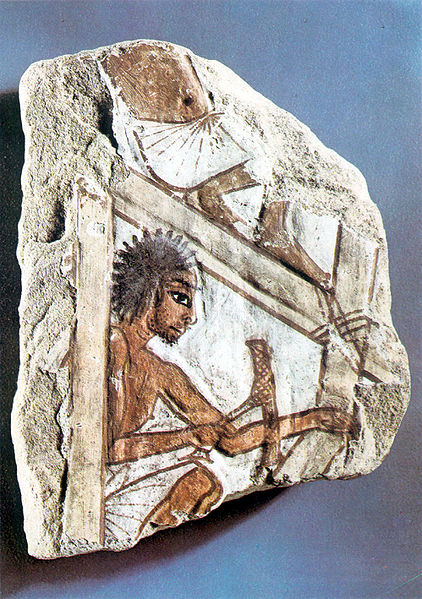 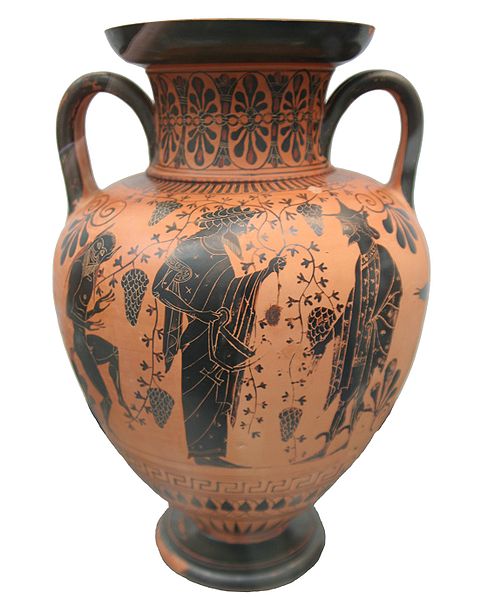 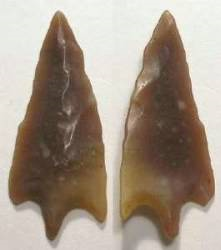 Labor Specialization 
Tools
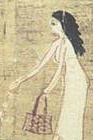 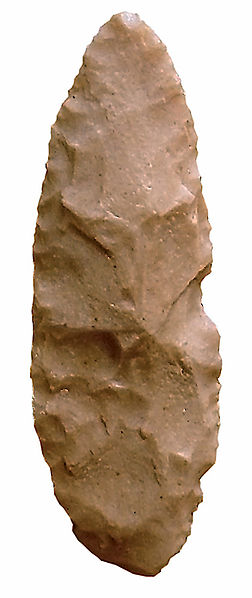 Stone Age
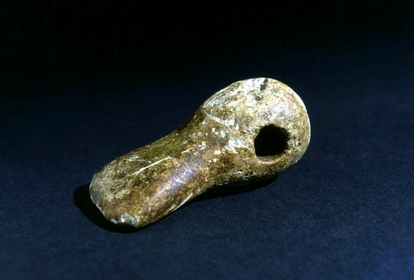 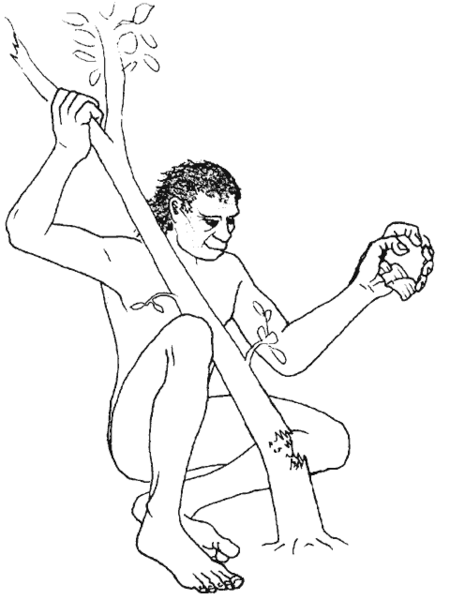 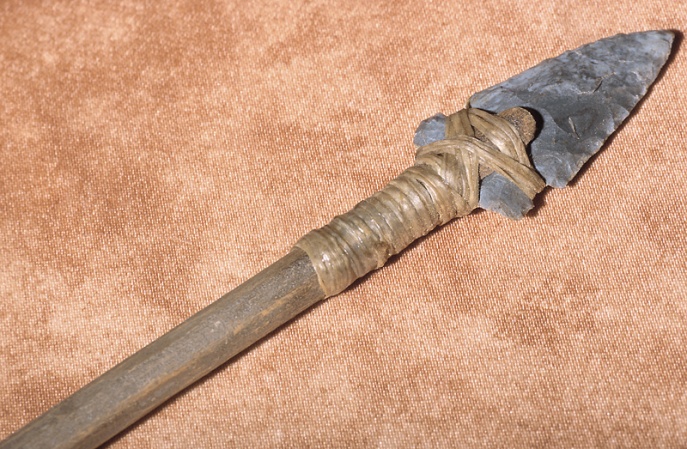 Labor Specialization 
Products
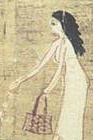 Stone Age
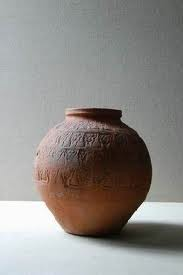 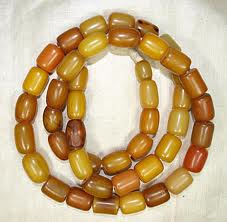 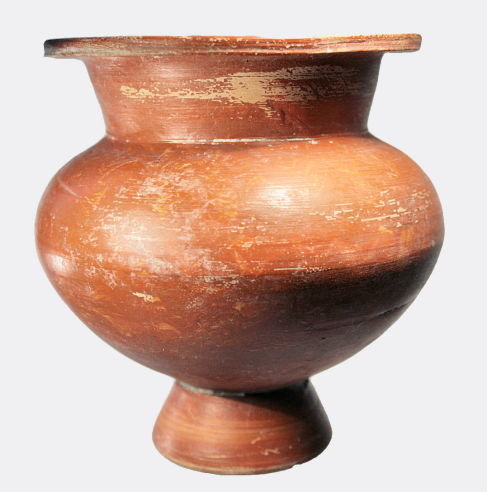 Labor Specialization  
Technology
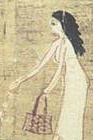 Materials Development
Bronze: A mixture of copper and tin
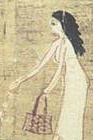 How would you discover bronze?

Would you have expected bronze to be harder than copper or tin?

How would you identify tin ore?

Where would you find tin ore?
78
Hardness
48
35
Metal
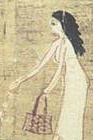 Iron Technology
Iron smelting more difficult than bronze
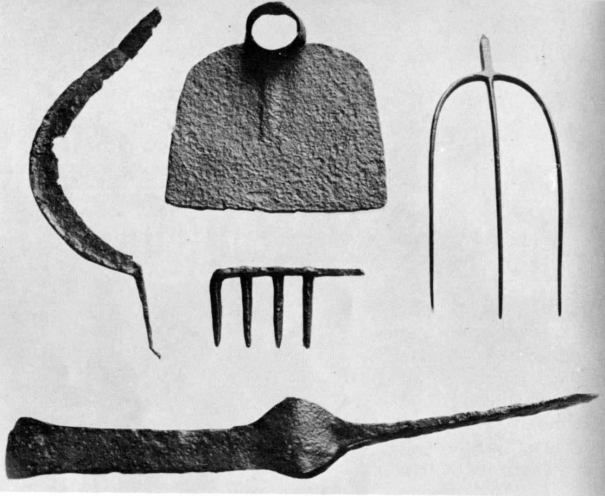 78
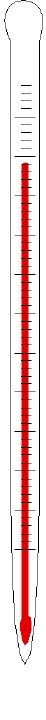 Iron
2800F
48
35
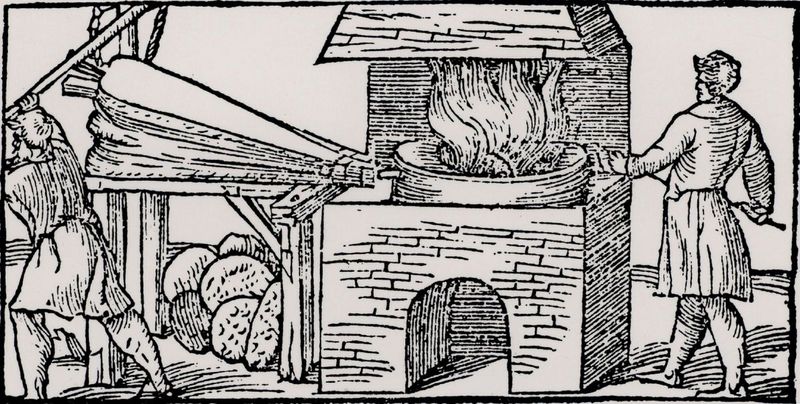 Copper
1980F
Bronze
1900F
Melting points
Tin
450F
Bellows and charcoal or coke needed to reach the temperature
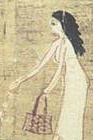 Iron Technology
And the children of Israel cried unto the Lord: for he [Jabin, King of Canaan] had nine hundred chariots of iron; and twenty years he mightily oppressed the children of Israel.
78
48
35
Judges 4:3
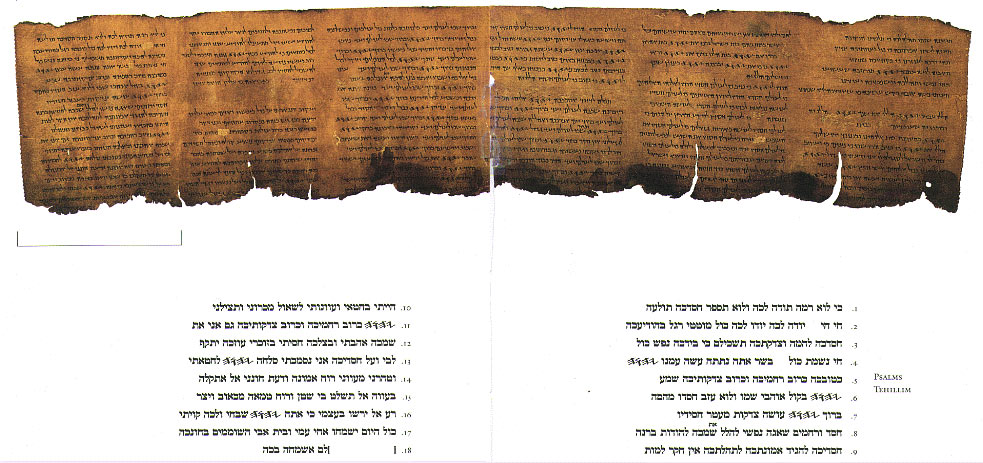 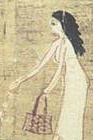 Order and Organization
Written Law: The Code of Hammurabi
78
Developed by King Hammurabi (~1700 BC)
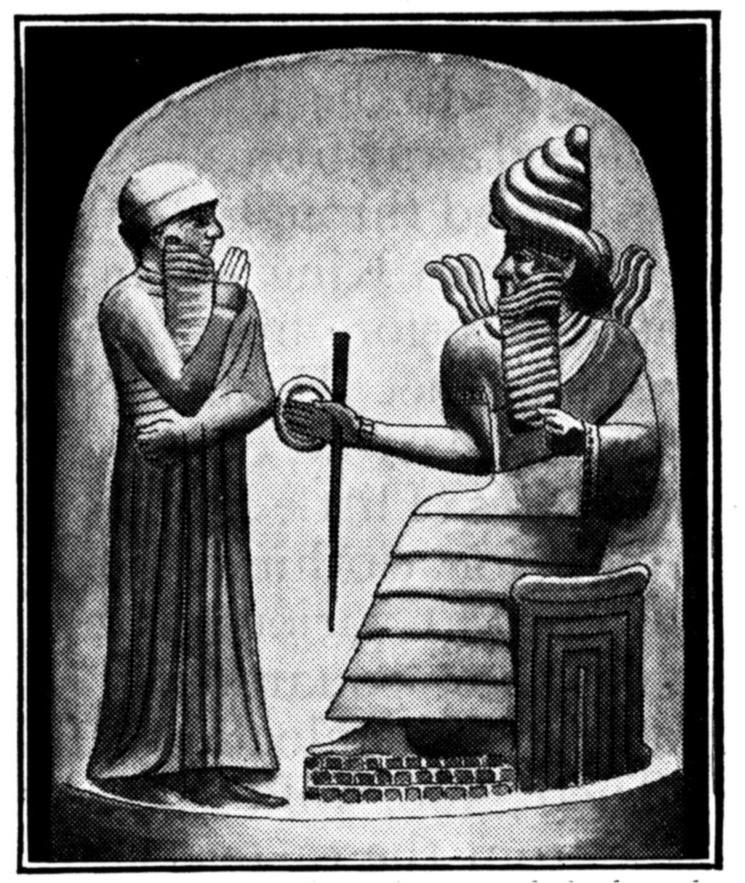 Great leader, ruled during the cultural pinnacle of the Early Babylonian Period
 
Personally supervised navigation, construction of temples, agriculture, and tax collection
48
35
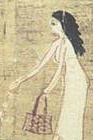 Order and Organization
Written Law: The Code of Hammurabi
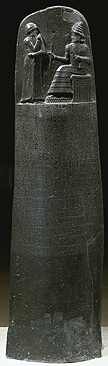 78
Engraved on 8-foot stela (pillar)

Early set of written laws (predates Moses by 200 years)
48
35
ORDER & ORGANIZATION
Code of Hammurabi: Trial by Ordeal
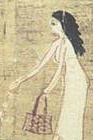 If a man has accused another of laying a death spell upon him, 
but has not proved it, 
the accused shall go to the
sacred river, 
he shall plunge in the sacred
river, 
and if the sacred river shall
conquer him, 
he that accused him shall take
possession of his house.
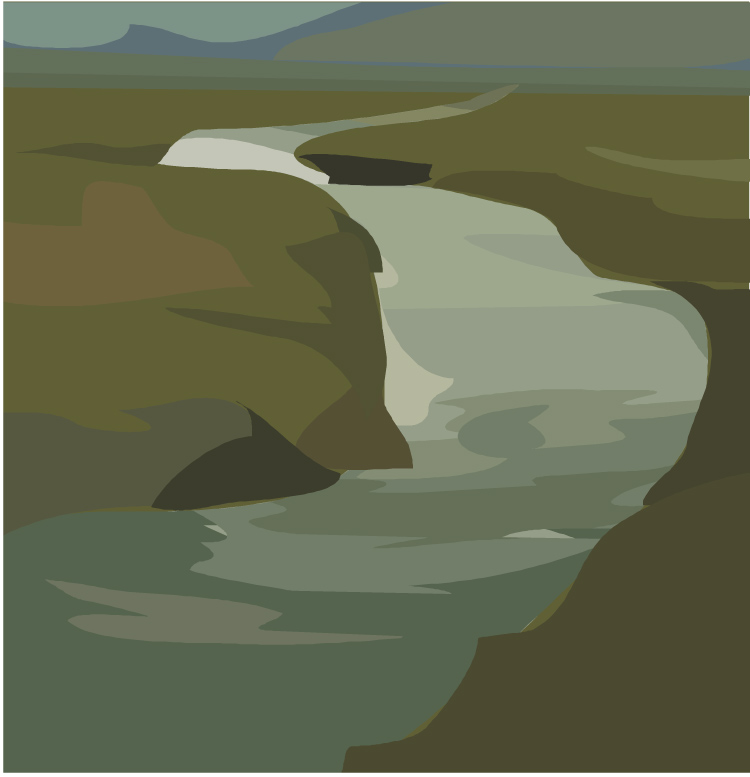 78
48
35
ORDER & ORGANIZATION
Code of Hammurabi: Trial by Ordeal
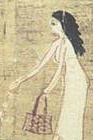 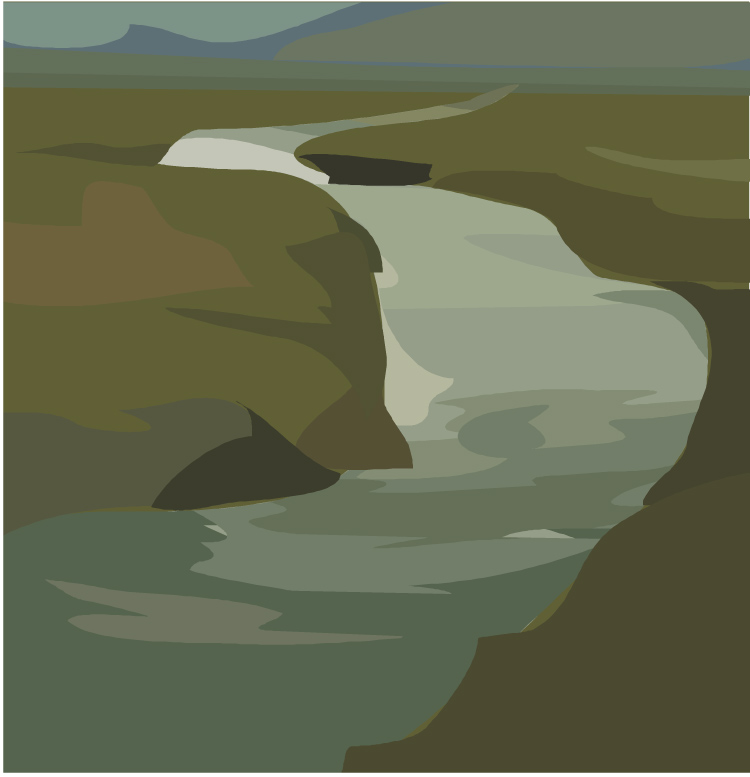 If the sacred river shall show his innocence and he is saved, 
his accuser shall be put to death. 

He that plunged in the sacred river shall appropriate the house of him that accused him.
78
48
35
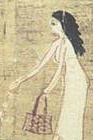 ORDER & ORGANIZATION
Hammurabi Code
The Bible
Source:

Religious:

Capital crimes:




Justice:

Equality:

Responsibility:
Existing laws

Little

False accusation or witness
Stolen temple goods
Stolen child
Assisted fleeing slave
Adultery 
Eye for eye or compensation

Changes by rank

Surgeon, home builder
God

Strong

Murder
Smite or curse parents
Steal man and sell him
Killed fetus
Adultery
Eye for eye or compensation

No differences 

Repeated ox goring
78
48
35
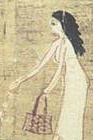 Writing
Writing was the "lubricant" that let all the other elements of society work together.
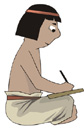 78
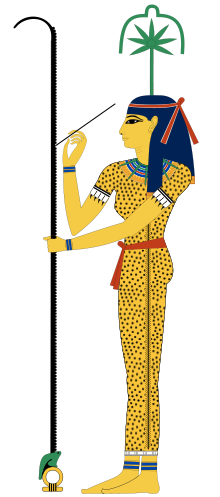 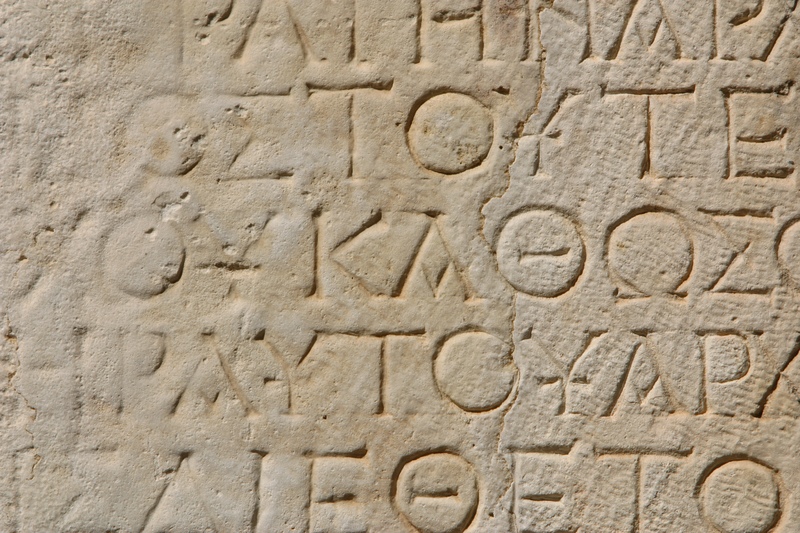 48
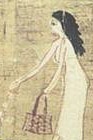 Types of Writing Systems
Alphabet

Symbol  
represents a 
sound

• Roman, Greek, Cyrillic  ..alphabets
Syllabaries 

Symbol 
represents a syllable

 Shorthand 
 Text for blind readers
 Korean script
Logograms 

 Symbol 
represents a 
whole word

 Chinese characters
 Egyptian hieroglyphs
 Sumerian cuneiform
 Symbols: %, $, +
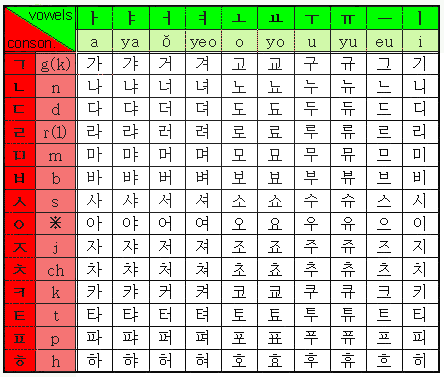 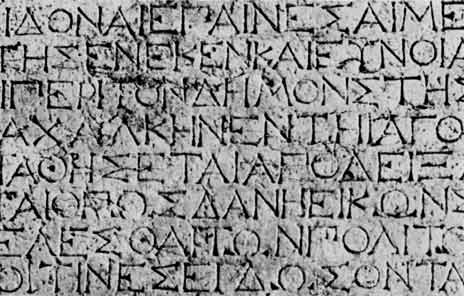 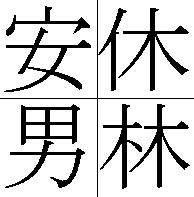 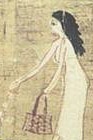 Writing Systems and Languages
Languages 
(using Roman script)
Scripts
Roman alphabet
Aa Bb Cc
Greek alphabet
Γ γ Δ δ Θ θ Ω ω
Cyrillic alphabet
Б Д Ж З И Л
Hebrew alphabet
 ד ה צ פ ש
English
Dog, house, 
woman, man
Spanish
Perro, casa, 
mujer, hombre
German
Hund, haus, 
frau, mann
WRITING
Deciphering Hieroglyphs
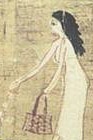 Rosetta Stone
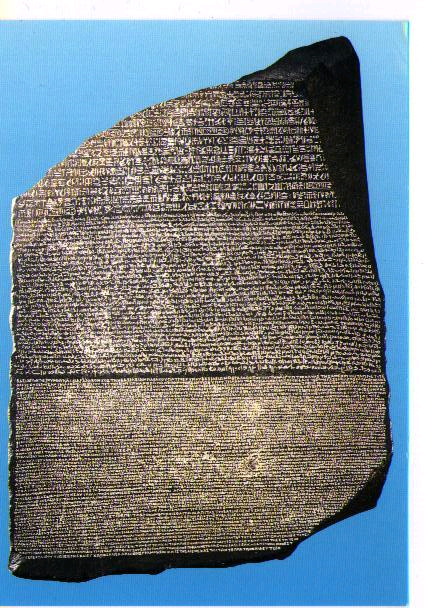 Discovered in a small village in the Nile Delta in 1799 by Napoleon’s troops
WRITING
Deciphering Hieroglyphs
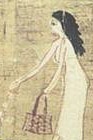 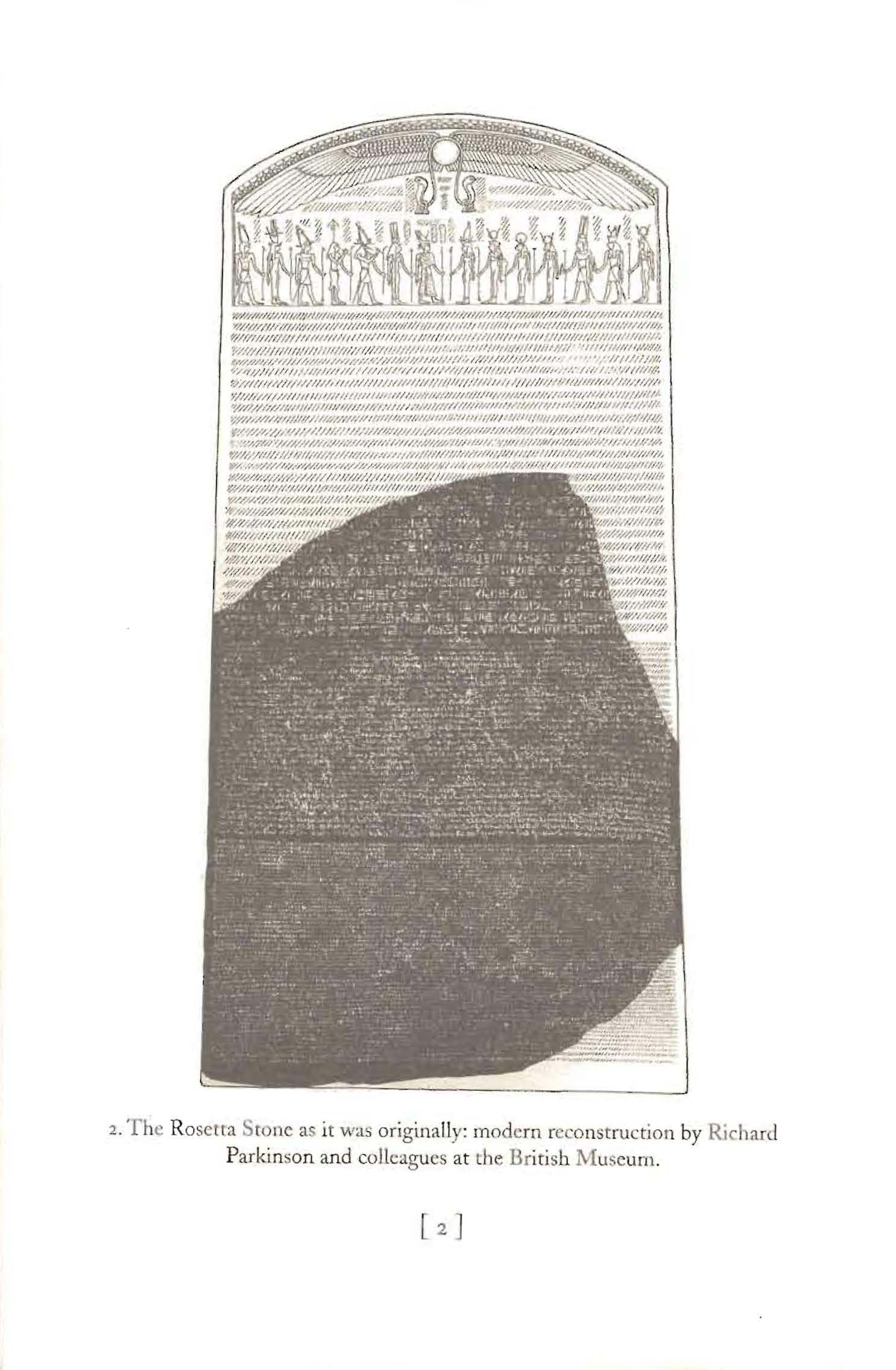 Simulation of the Original stela 
(stone pillar)
Rosetta Stone
WRITING
Deciphering Hieroglyphs
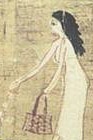 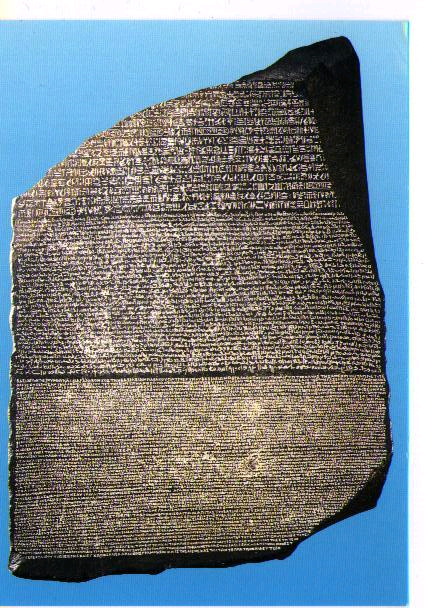 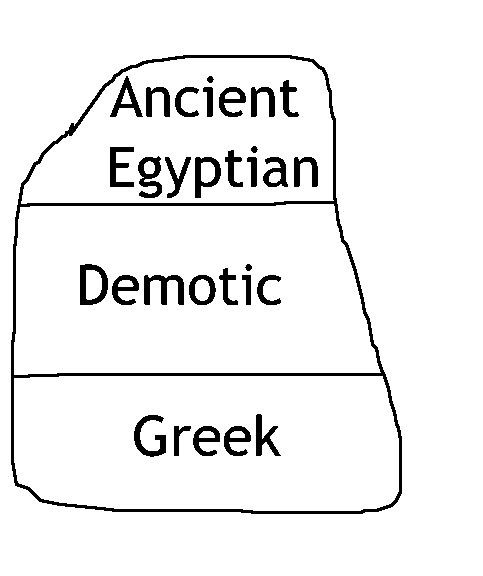 WRITING
Deciphering Hieroglyphs
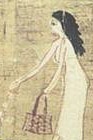 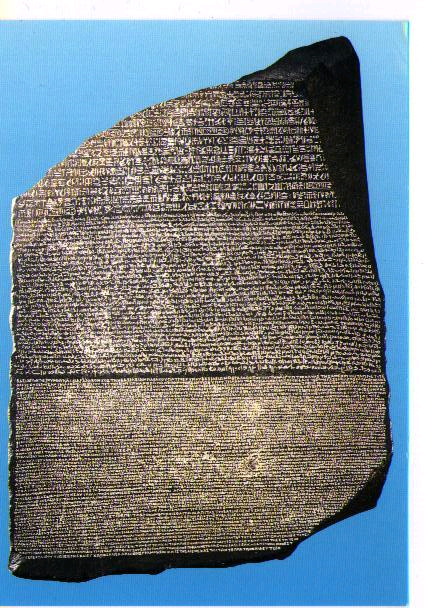 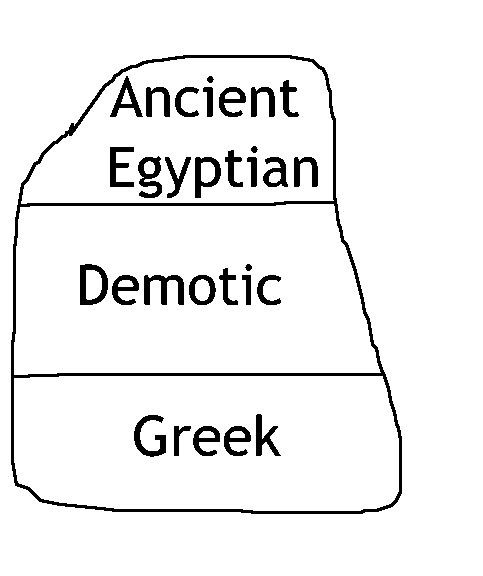 Hieroglyphs is sacred script of the ancient Egyptian language
Ordinary writing of the ancient Egyptian language
Realization of the three texts
3 scripts
2 languages
1 message
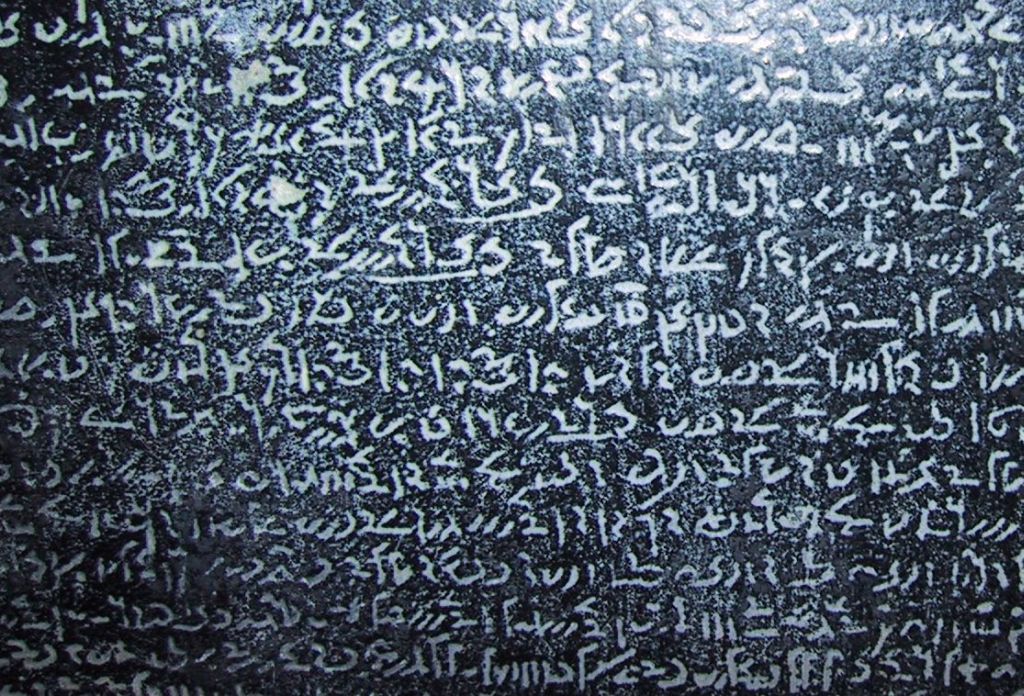 WRITING
Deciphering Hieroglyphs
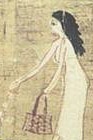 Thomas Young
Jean Francoise 
Champollion
English
Left brain thinking
Many contributions to physical sciences
Logical thinker
French
Right brain thinker
Humanist (spoke several languages including Coptic)
Loved tricks and puzzles
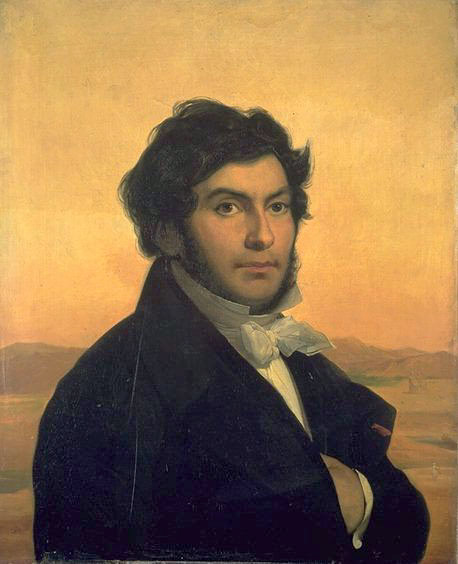 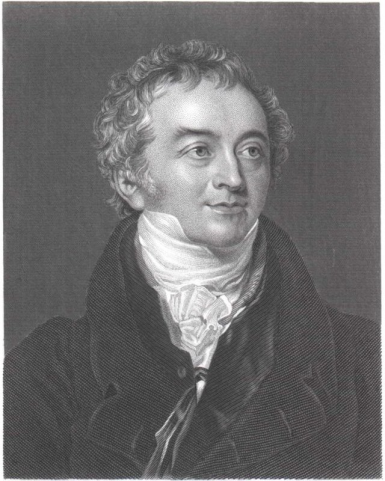 WRITING
Deciphering Hieroglyphs
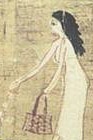 Thomas Young
Three contributions to reading hieroglyphs:

Translation of the demotic script from Greek
Demotic portion more complete than hieroglyphs

Demotic, a rational language with rational script (like modern western languages)
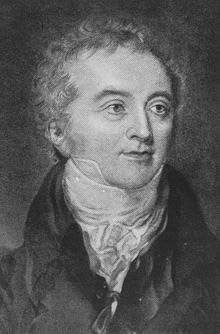 WRITING
Deciphering Hieroglyphs
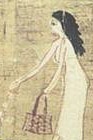 Thomas Young
Three contributions to reading hieroglyphs:

2.	Greek names could not be represented by pictures
Therefore, these names must be phonetic and, therefore, alphabetic

Royal names are given in cartouches (ovals)
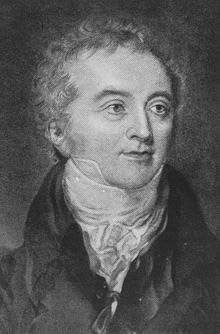 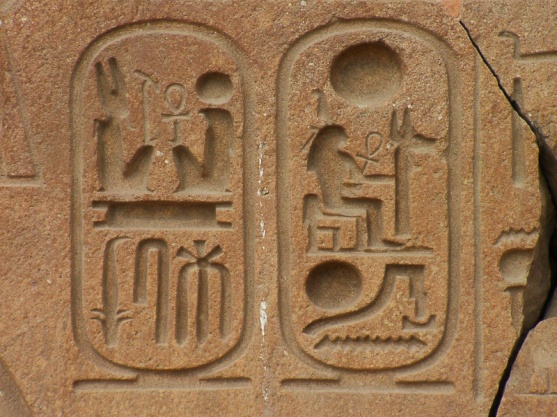 WRITING
Deciphering Hieroglyphs
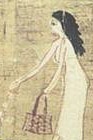 Thomas Young
Three contributions to reading hieroglyphs:

(cont.) Name for Ptolemy (Ptolemaios) and for Cleopatra (Kleopatra) had several symbols that were the same
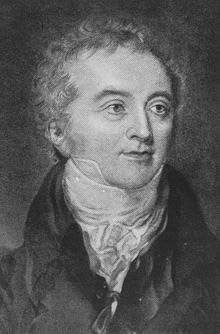 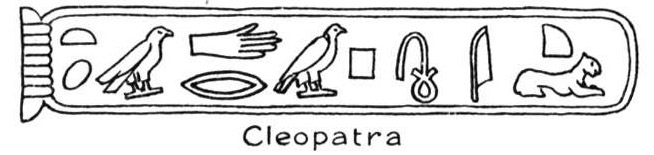 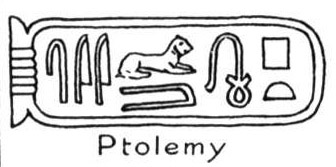 WRITING
Deciphering Hieroglyphs
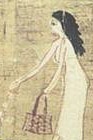 Thomas Young
Three contributions to reading hieroglyphs:

Published an incomplete hieroglyph alphabet
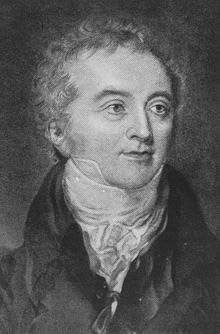 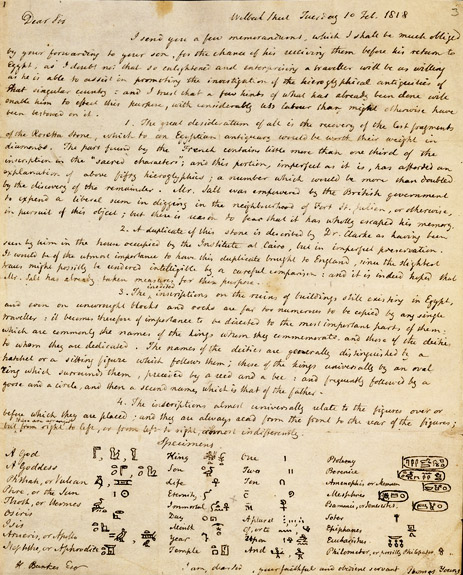 A letter from Thomas Young wherein he  copied some of glyphs he deciphered.
WRITING
Deciphering Hieroglyphs
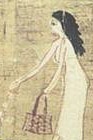 Six contributions to reading hieroglyphs:

Independently developed an alphabet for the hieroglyphs
Published a paper in which the alphabet was given–30 letters (more letters than Young)
Gave no credit to Young
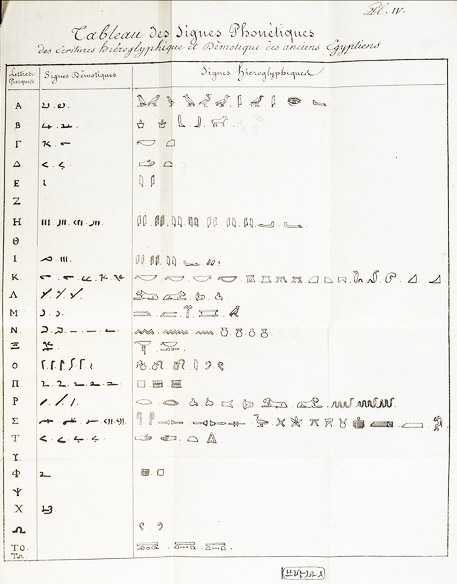 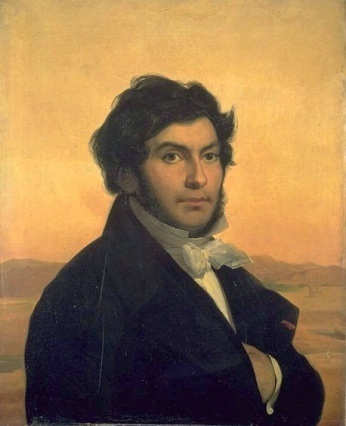 Courtesy British Museum
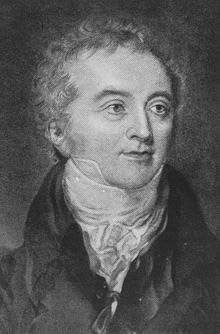 Actual document by Champollion
WRITING
Deciphering Hieroglyphs
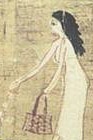 Six contributions to reading hieroglyphs:
Jean Francois Champollion
2. Using Coptic, he worked out several words in the hieroglyphic text.
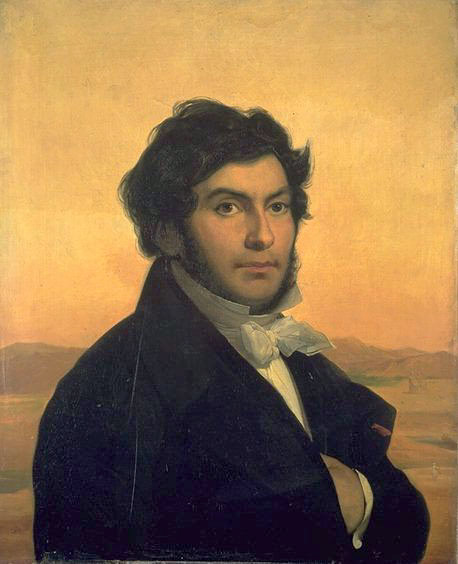 •
In Coptic the word for “boat” is said “depet.”
•
There are no vowels in Ancient Egyptian.
•
Using his alphabet, he worked out this word (and many others).
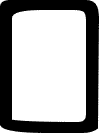 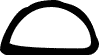 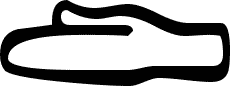 = boat
D
P
T
WRITING
Deciphering Hieroglyphs
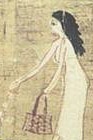 Six contributions to reading hieroglyphs:
Jean Francois Champollion
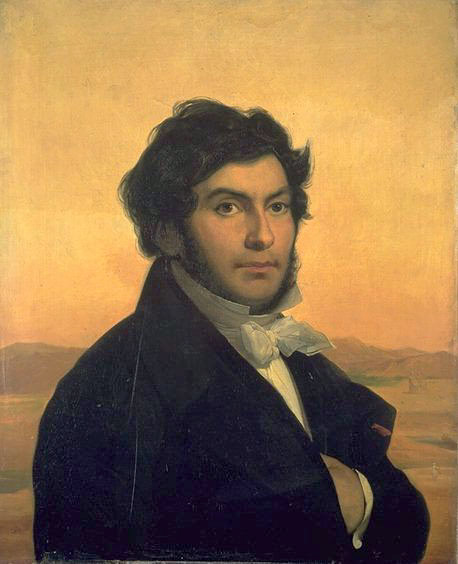 3. Recognized a major problem ….still existed
The alphabet was 30 characters but the total number of hiero-glyphs was hundreds or maybe thousands.
WRITING
Deciphering Hieroglyphs
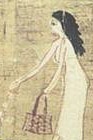 Six contributions to reading hieroglyphs:
Jean Francois Champollion
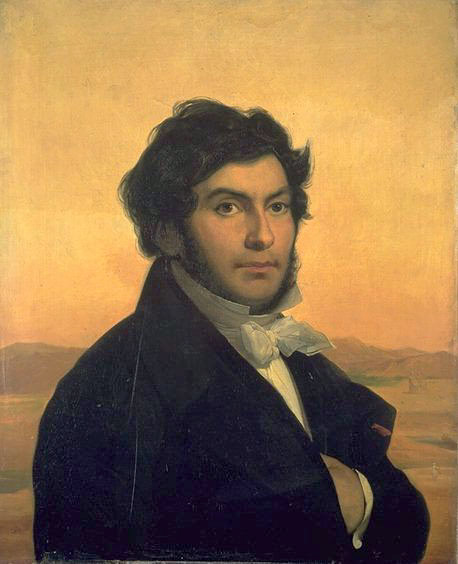 4. Recognized that some of the ….hieroglyphs were ideograms
horizon
WRITING
Deciphering Hieroglyphs
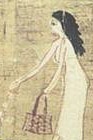 Six contributions to reading hieroglyphs:
Jean Francois Champollion
5. Recognized that some of the ….letters made rebuses (symbols …..that used pictures to represent sounds).
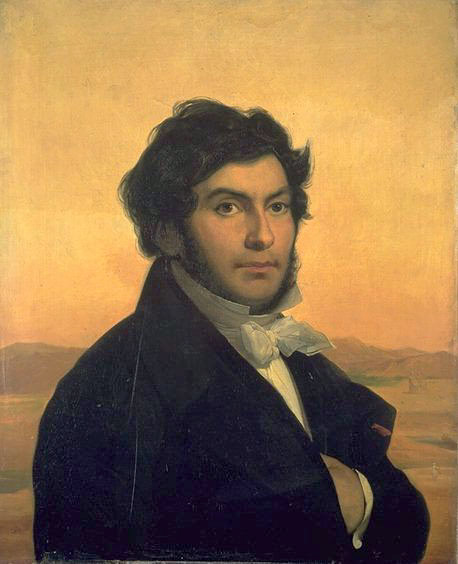 This required knowledge of Coptic (as it sounds).
Example: Using English to illustrate the word “belief.”
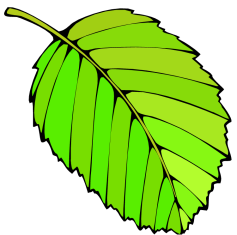 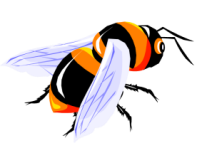 WRITING
Deciphering Hieroglyphs
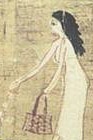 Six contributions to reading hieroglyphs:
Jean Francois Champollion
6. Recognized that some hiero-glyphs were used as determiners to reduce confusion caused by lack of vowels.
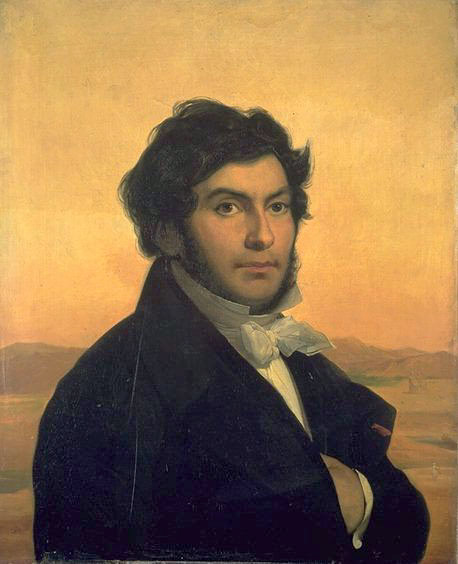 Example: In Egyptian tax, horse, and twin all have the same letters.
For clarity, a picture was added.

Tax added roll of papyrus
Horse added an animal
Twin added a person
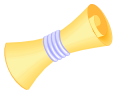 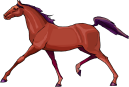 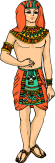 WRITING
Deciphering Hieroglyphs
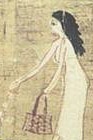 What does the Rosetta Stone say?
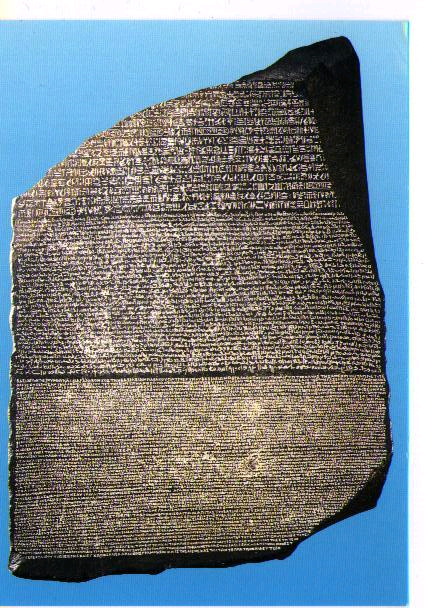 Ptolemy V granted the priests certain favors in taxation and debt relief.
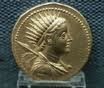 The priests were thankful and they praised Ptolemy and cited his accomplishments.
WRITING
Deciphering Hieroglyphs
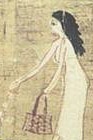 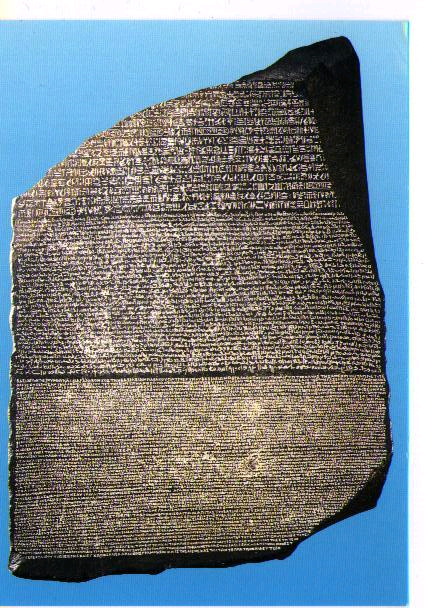 Significance of the deciphering of the Rosetta stone.
•
First translation of an ancient language
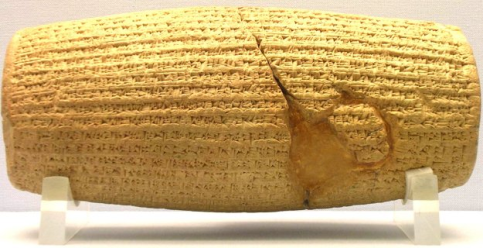 •
The beginning of interpretation of the ancient world’s texts
•
The key to ancient archeology and history
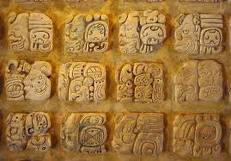 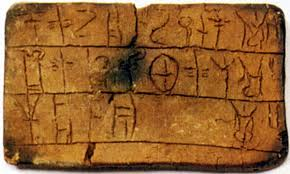 WRITING
Deciphering Hieroglyphs
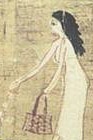 What have you learned about creativity from the deciphering of the Rosetta stone?
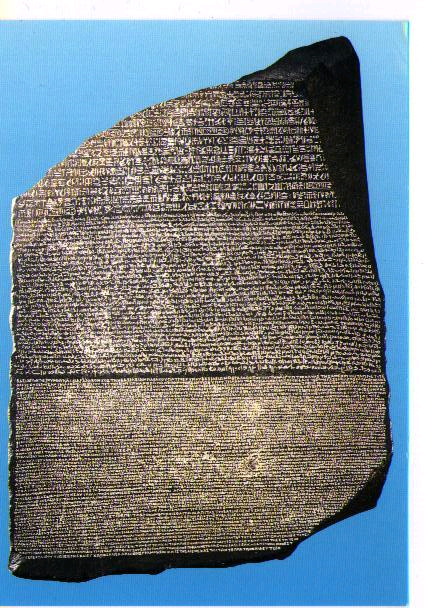 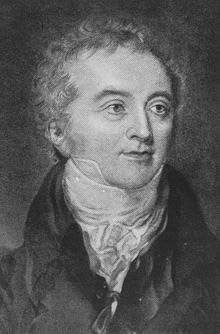 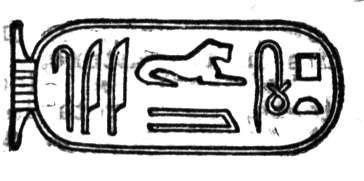 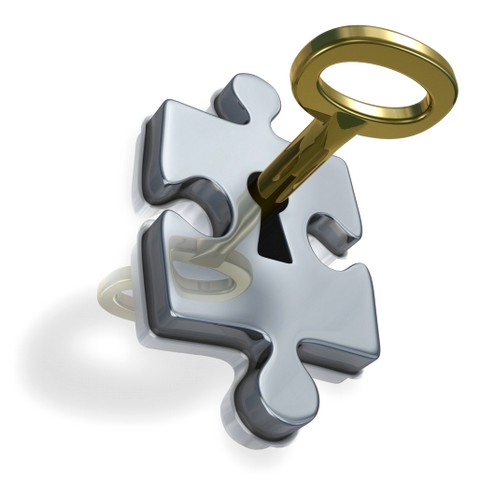 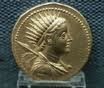 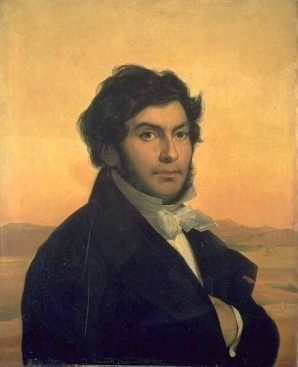 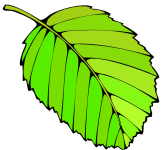 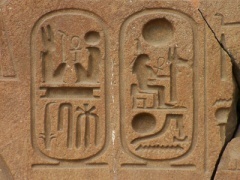 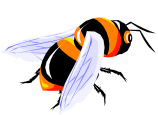 WRITING
Cuneiform
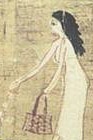 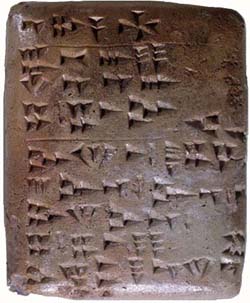 Creative Contribution: Writing (cuneiform)
Sumerian language not connected to any other (Adamic?)
Sumerians used cuneiform
Recorded business and laws
Adopted by later empires because it could apply to any language
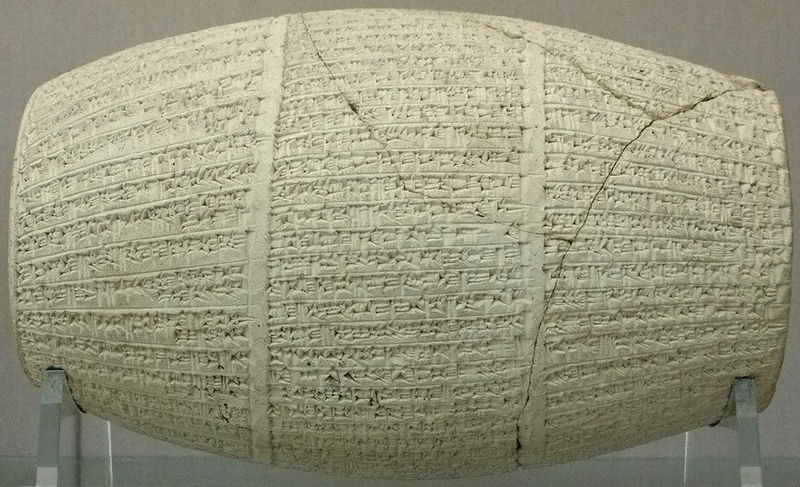 1200 known characters
WRITING
Cuneiform—Assyrian Gate
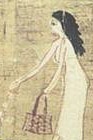 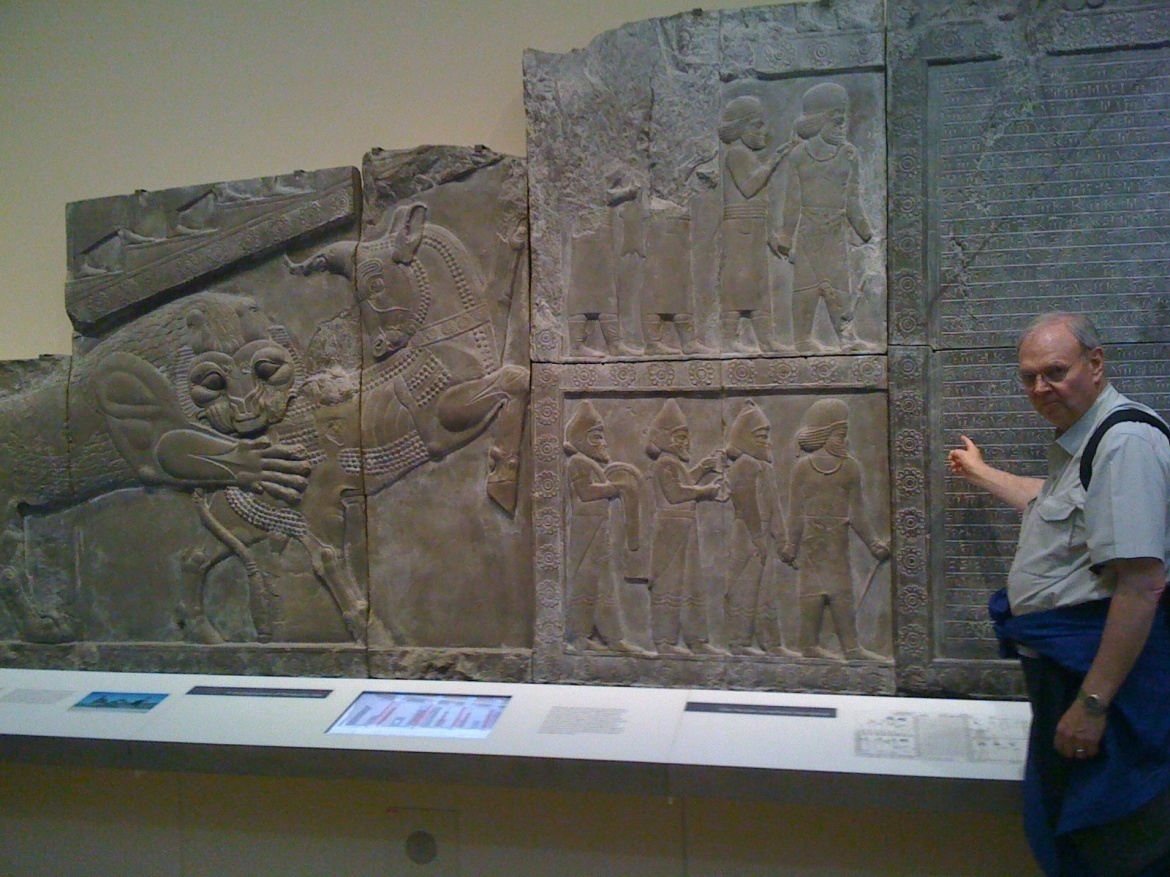 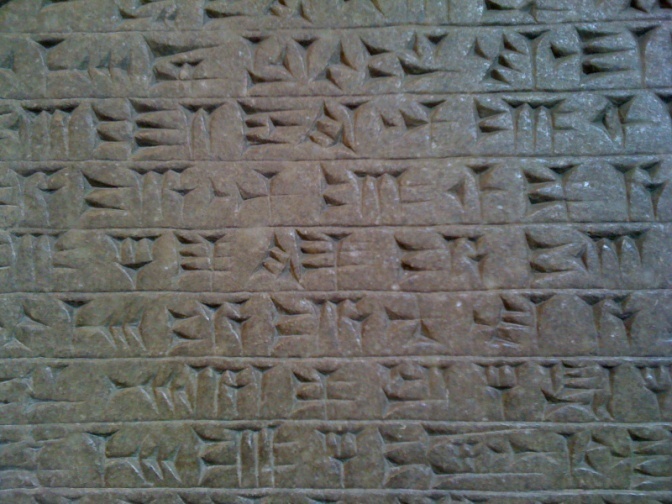 WRITING
Cuneiform
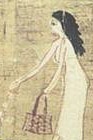 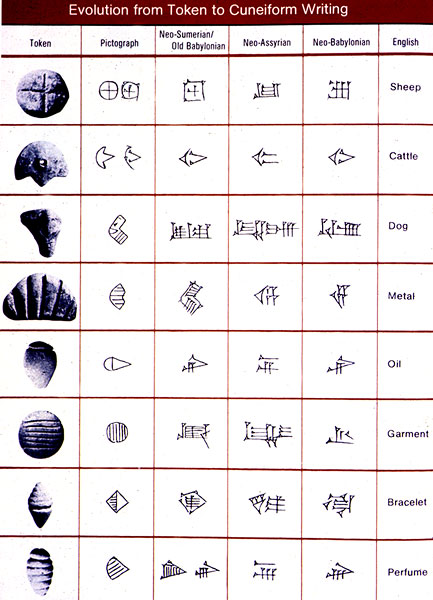 Began with tokens   (money)
Drawings of tokens
Symbols (complex)
Symbols (simple)
WRITING
Chinese
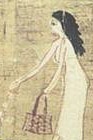 Same writing system used for Mandarin, Cantonese, Japanese
Pictographs (evolution to symbols)
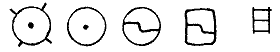 Sun
Moon
Mountain
Water
Bird
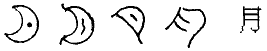 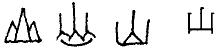 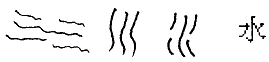 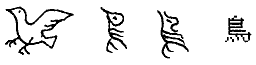 WRITING
Chinese (evolution)
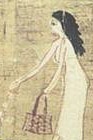 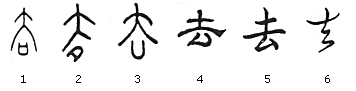 Carving on Oracular Bone
Inscription on bronze work
Small seal style
Administrative style
Exemplar style
Cursive style
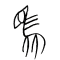 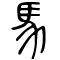 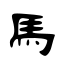 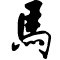 The FLOW of Civilization Essential Elements for Civilization
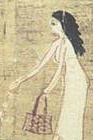 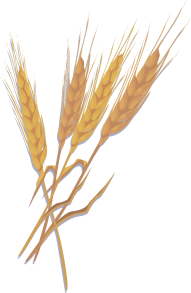 F
ood
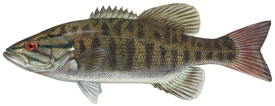 Freedom to join into cities
L
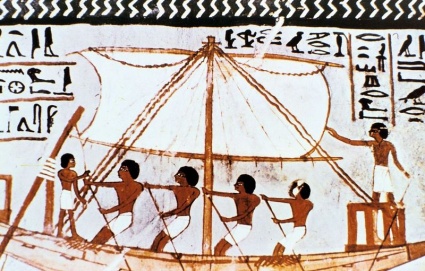 abor specialization
Working together and using technology
O
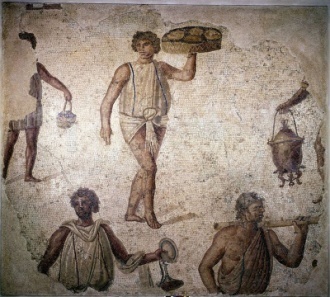 rder and hierarchy
Everyone in place
W
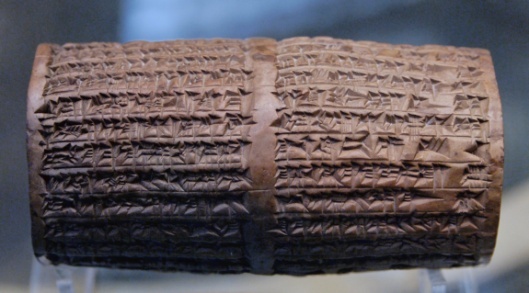 ritten communication
Share information
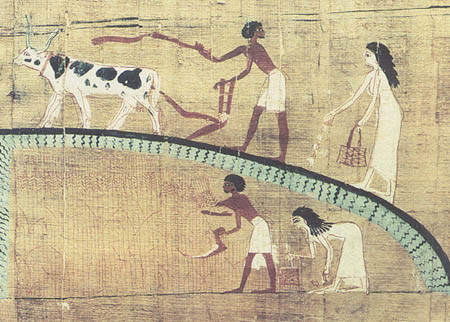 Thank You
Be Civilized